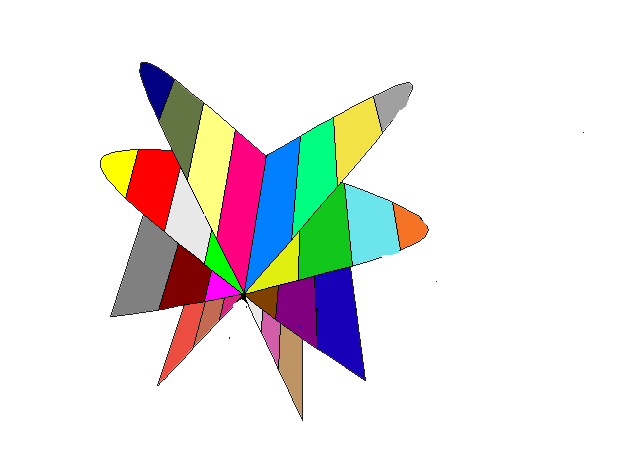 «Базы данных – кошмар для зоолога? Или…» (Часть 2)
С.Г. Медведев 
04 января 2021 года
Иерархические и сетевые отношения
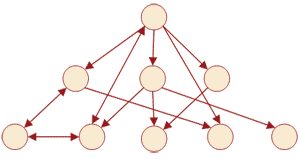 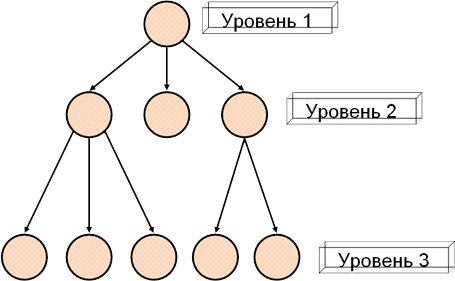 Структурирование информации множества с многоаспектной информацией
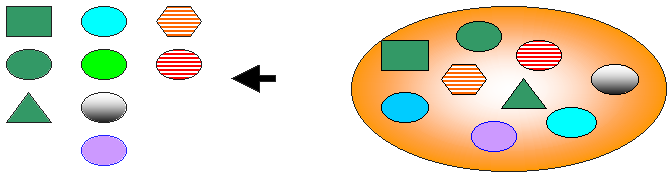 ОБРАБОТКА РАЗНОАСПЕКТНОЙ ИНФОРМАЦИИ: ОПОСРЕДОВАНИЕ КЛАССИФИКАТОРОВ
Класс объектов «Б»
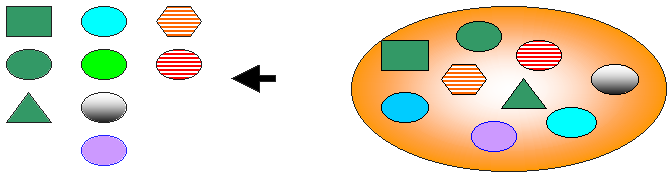 Класс объектов «В»
Класс объектов «А»
Классификатор «А»
Классификатор «В»
Классификатор «Б»
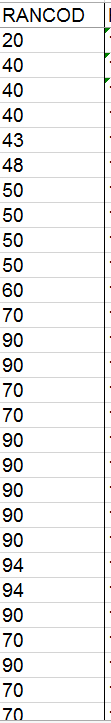 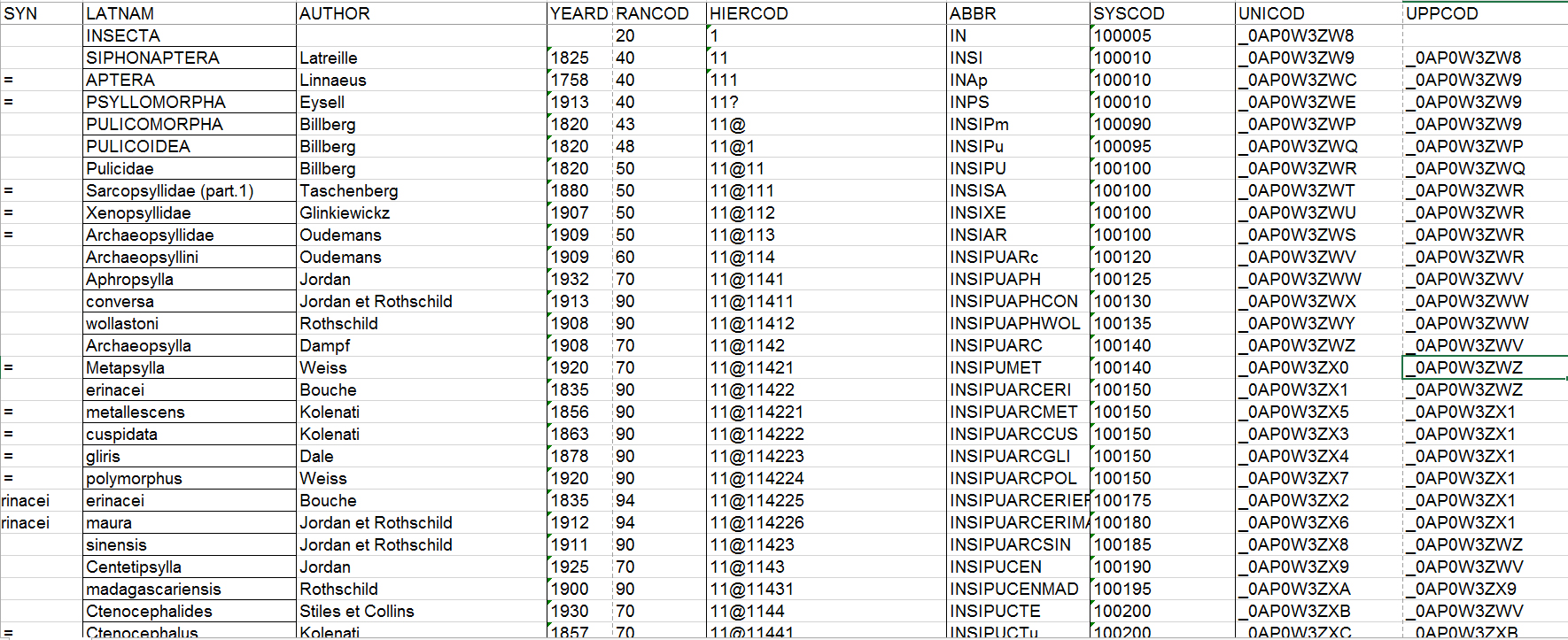 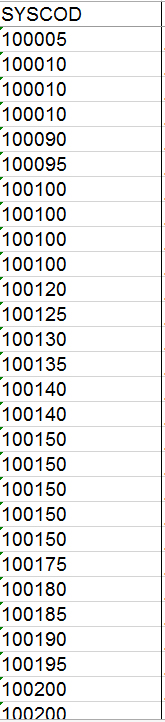 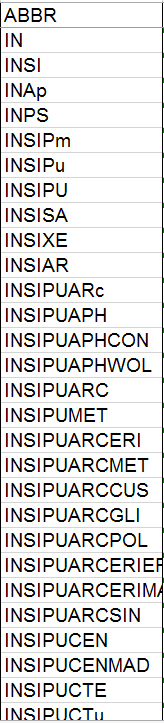 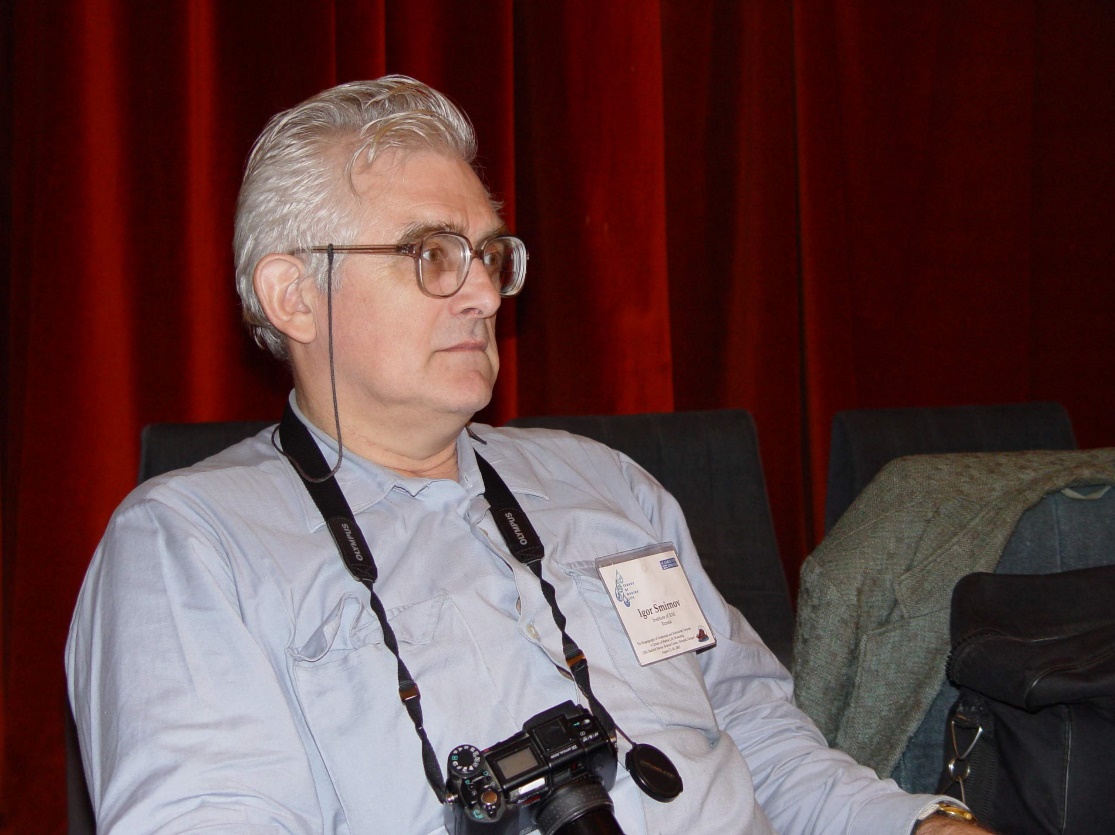 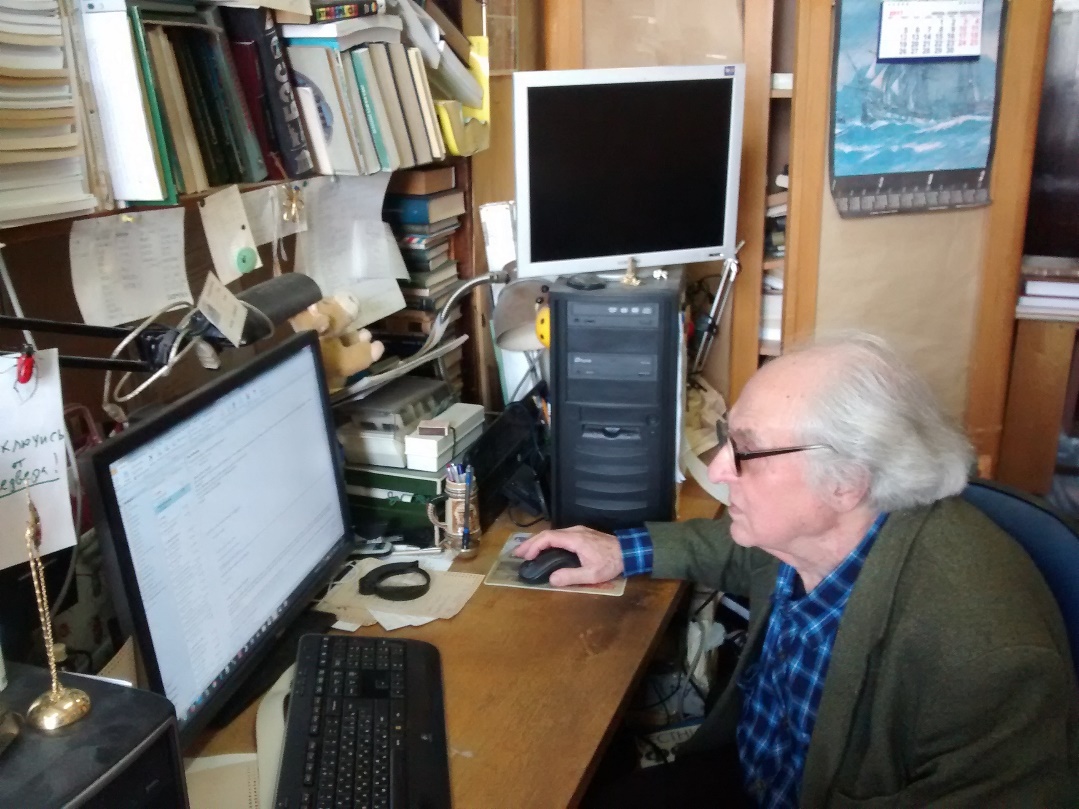 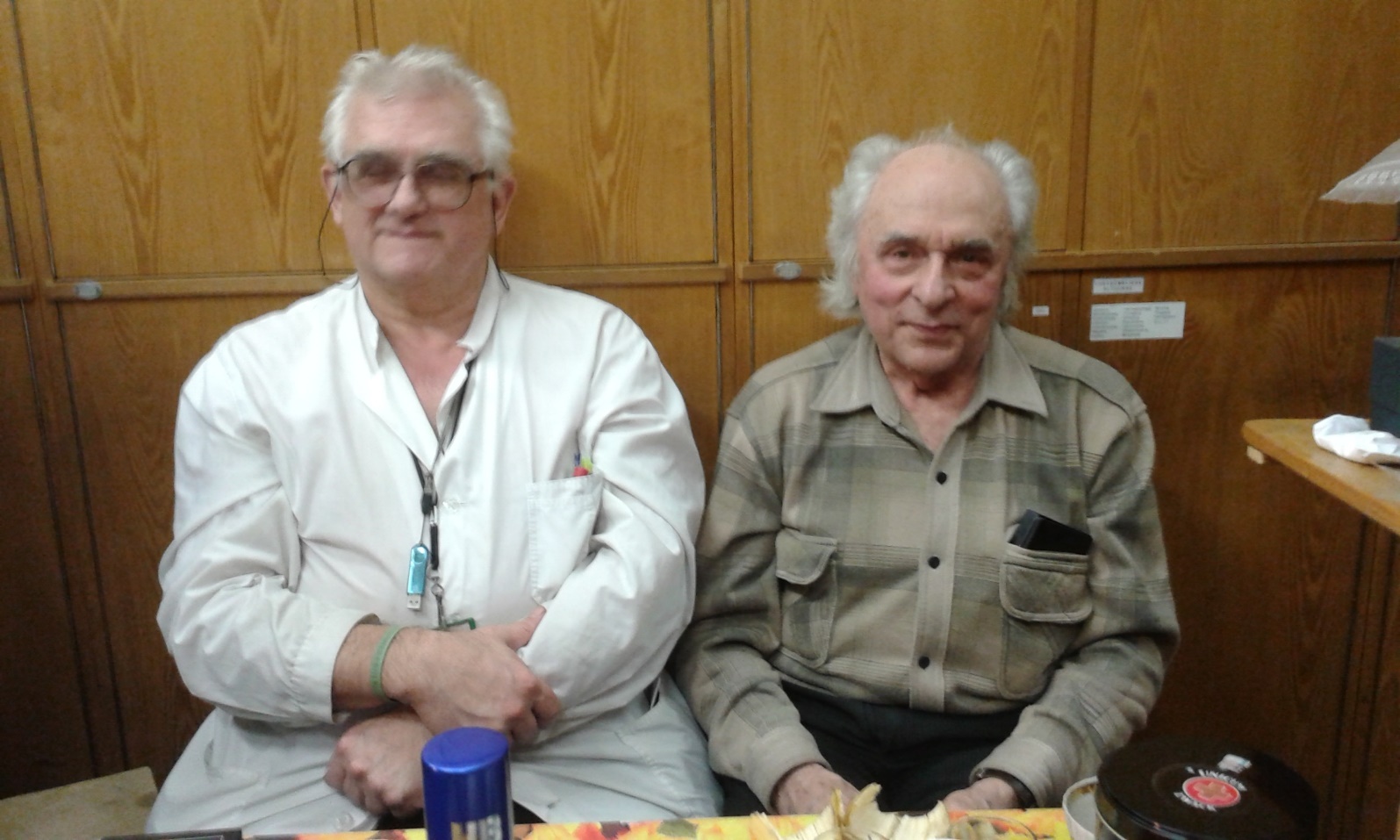 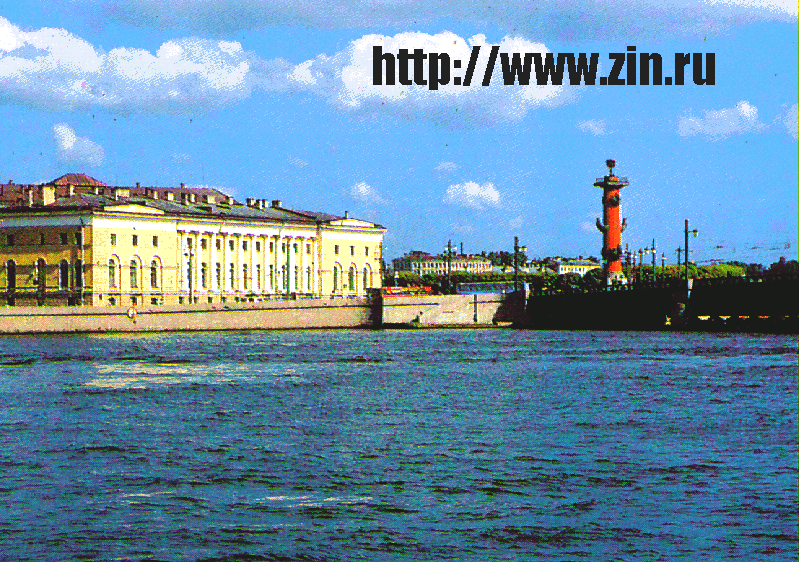 Роль информационных технологий в исследованиях Зоологического института РАН (1975 - 2017 гг.)

А.Ф. АЛИМОВ, Н.Б. АНАНЬЕВА, М.Б. ДИАНОВ, А.Л. ЛОБАНОВ,  О.Н. ПУГАЧЕВ, А.Ю. РЫСС, И.С. СМИРНОВ, Р.Г. ХАЛИКОВ
Посвящается А.А.  Умнову (1941-1998),О.А.  Скарлато (1920-1994), М.В. Зайцеву (1954-2005), С.Д. Степаньянц (1934-2015) и А.А. Голикову (1959-2017).
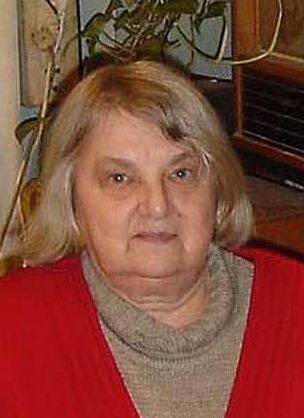 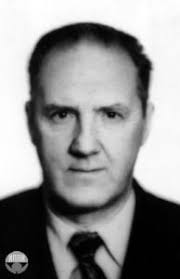 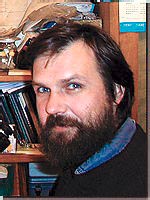 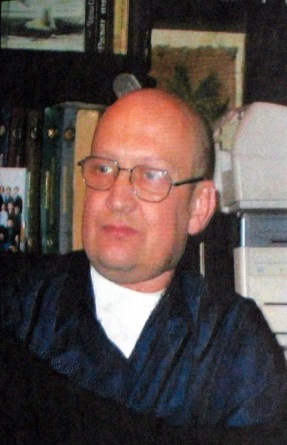 НАЧАЛО
1975 г. – БЭСМ-6 В.Д. Ефремов с КБС – данные по кольцеванию птиц (ФизТех, группа Э.А.Троппа).
1976-1977 гг. – А.А. Умнов и А.Ф. Алимов – расчеты на БЭСМ-6 по моделированию продукционных процессов.
1982 г. – терминал БЭСМ-6 в ЗИНе (А.А. Умнов).
1985 г. – начало работ по зоологическим БД и машинным ключам (определителям) (А.Л.Лобанов).
[1986 г. – сеть -  предшественница Интернета]
1988 г. – СМ-1420
1989 г. – Commodore,  Amstrad-PC 1640
1990 г. Совещание в ЗИНе по БД в биологии.
[1991 г. – появление Интернета]
1992 – электронная почта (почти до 2002 года!)
11
1992 – создание РФФИ
1993 г. - Ботанический институт, Санкт-Петербург, Российская Федерация. Международное совещание.
1993 г.  - “Система компьютерной интегрированной обработки данных по биоразнообразию животных (ЗООИHТ)” Грант РФФИ 93-04-21216
Орест Александрович Скарлато
 (21 августа 1920 - 13 октября 1994).
Дианов Михаил Борисович
Лобанов Андрей Львович 
Смирнов Игорь Сергеевич
Соколов Евгений Павлович
1997 г., - третье совещание "Компьютерные базы данных в ботанических исследованиях" (Санкт-Петербург, 20-22 мая 1997 года, Ботанический институт РАН). Сборник научных трудов вышел в 1997 г. под редакцией Д.В. Гельтмана и Ю.Р. Роскова.

1997 г. – В ЗИНе - Интернет! 

1998 г.
14 апреля - состоялся торжественный запуск "Интернет-2”         (В.П. Леонтьев, 2002)
 В ЗИНе Интернет исчезает на некоторое время.

1999 г. –  постоянный выход в Интернет!

- разработка, с привлечением профессионалов, проекта общеинститутской локальной сети.
Первая локальная сеть в ЗИНе
1995 г. создание и развитие локальной сети, начало которой было положено в рамках проекта ЗООИНТ. Руками участников проекта была создана сеть из 3 машин (каб. 5, 11 и 25)

В 1996 году было подключено еще 2 компьютера (каб. 3 и 20).
Сейчас >350 PC и 10 серверов.
ЗООИНТ - ЗООлогическая ИНТегрированная информационно-поисковая системаhttp://www.zin.ru/projects/zooint_r/index.html
Проект-долгожитель "ZOOINT", который использовал как таксономическую основу - стандарт ZOOCOD и служил образцом для других проектов и источником информации о стандарте
Стандарт ZOOCOD - концепция отражения зоологических иерархических классификаций в плоских таблицах реляционных баз данных
Станционная база данных
31 января 2002 г. Зоологический институт РАН (ЗИН) заключил государственный контракт на выполнение научно-исследовательских работ по теме "Информационная система по биоразнообразию“ (http://www.zin.ru/BioDiv/index.html).
Информационная система  "Биоразнообразие животных России“  – ZooDiv (2006 г.)
Дельта Невы              ДН
Елагин о-в                  ДНЕЛА
Васильевский о-в      ДНВАС
Ctenocephalides          CT
C.felis                          CTFEL
C. canis                       CTCAN
Felis	FE
F. canadensis	FECAN
F. domesticus	FEDOM
ДНВАС
CTFEL
FEDOM
ФАКТОГРАФИЧЕСКАЯ ТАБЛИЦА: ПАРАЗИТО-ХОЗЯИННЫХ СВЯЗЕЙ
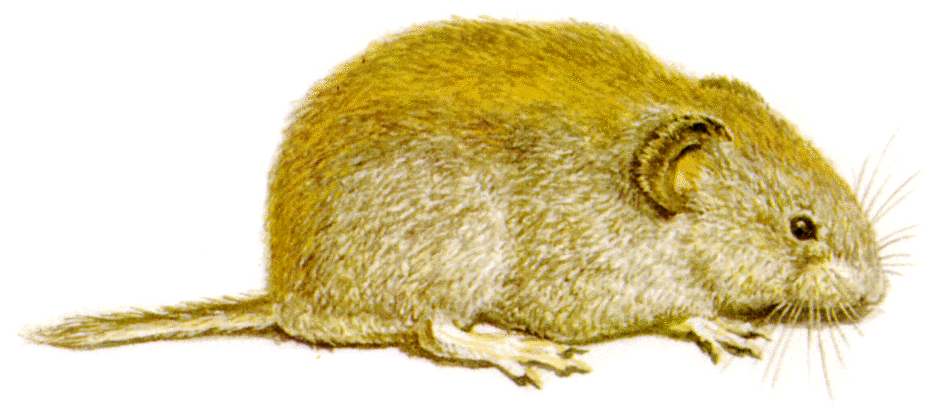 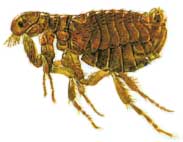 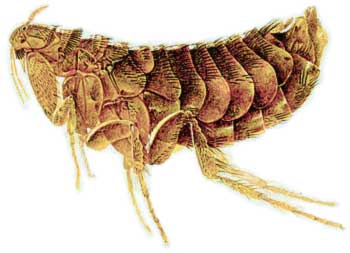 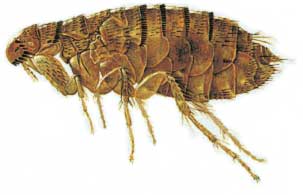 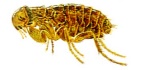 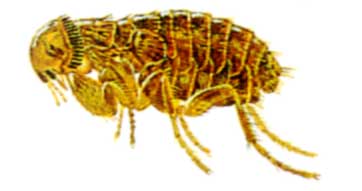 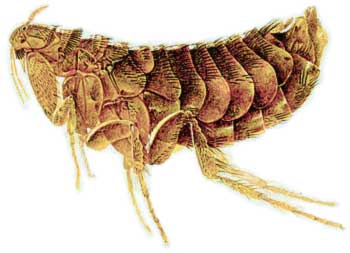 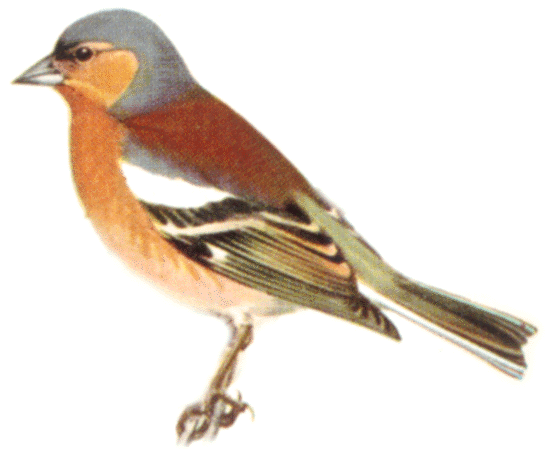 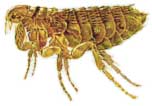 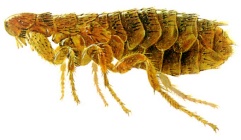 Связи 1835 видов блох с 544 видами птиц и 1644 видами млекопитающих 15111 записей (1.2 MB)
АНАЛИЗ ЯВЛЕНИЙ
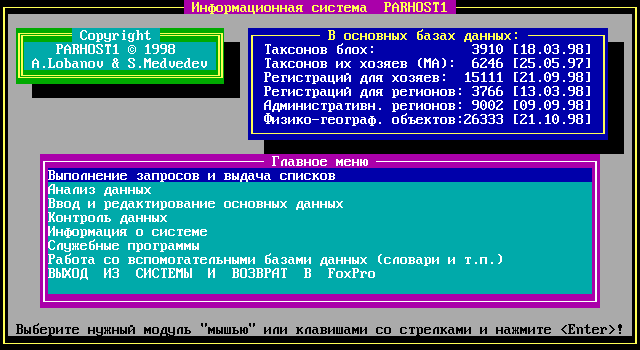 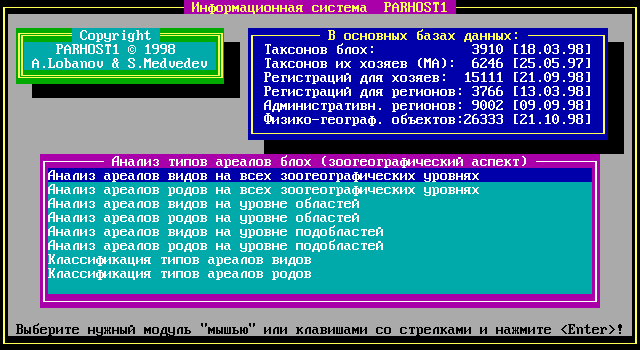 Ктенидии блох
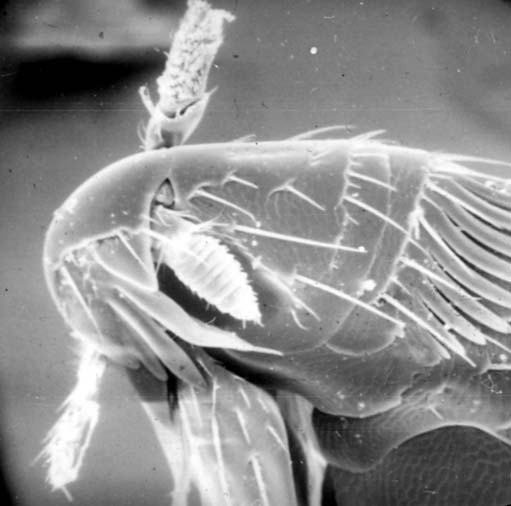 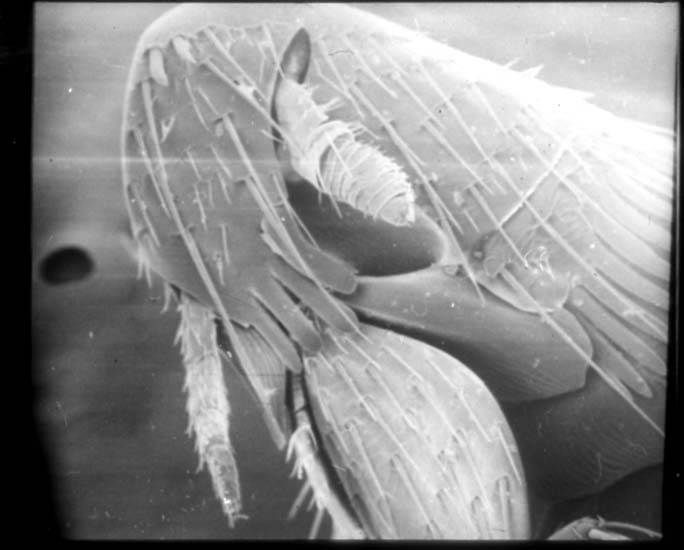 Нижнещечный
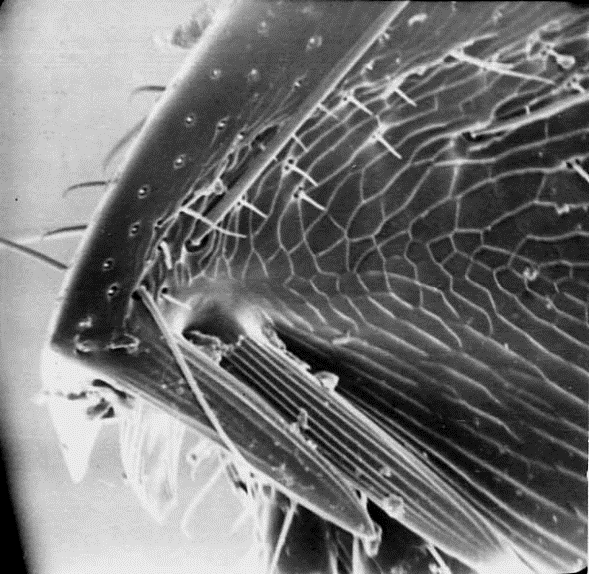 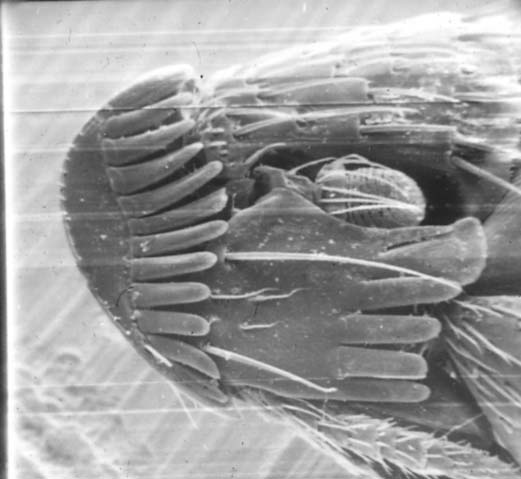 Фронтальный
Преоральный
Морфологические признаки
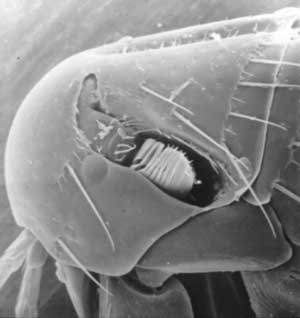 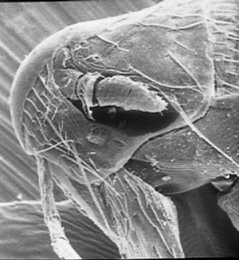 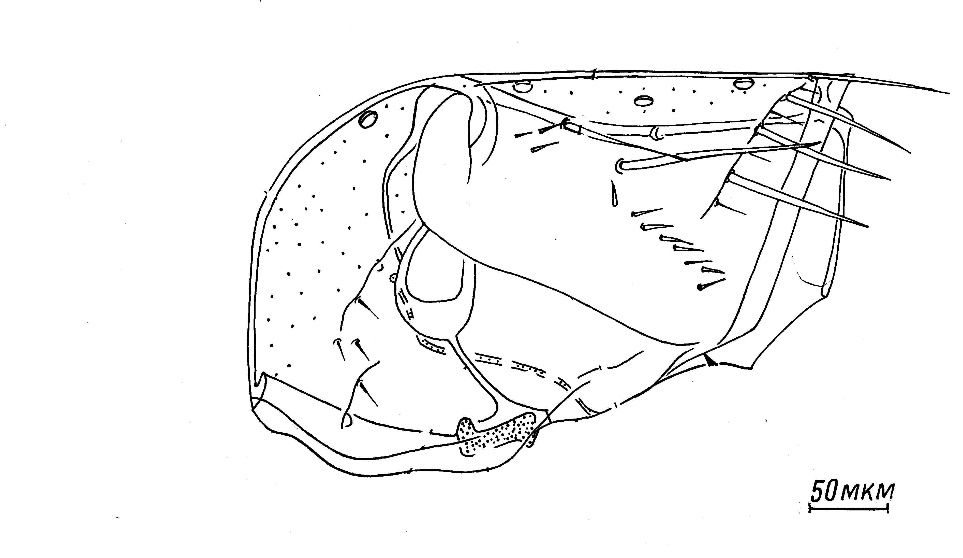 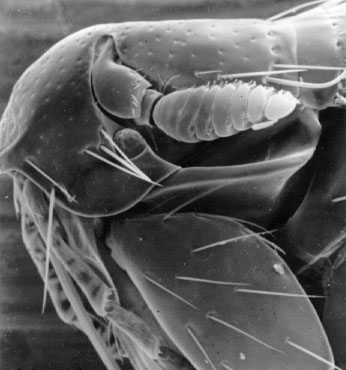 Pygiopsyllidae
Pulicidae
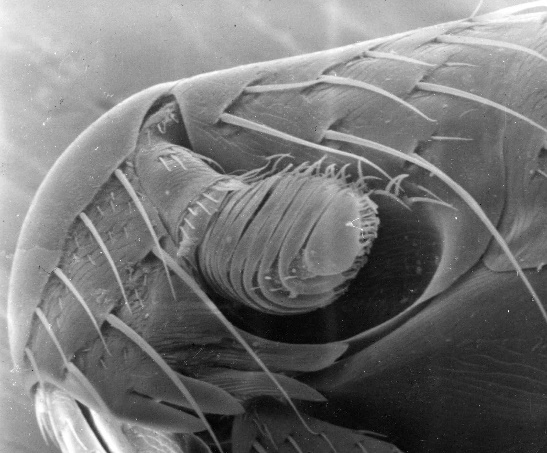 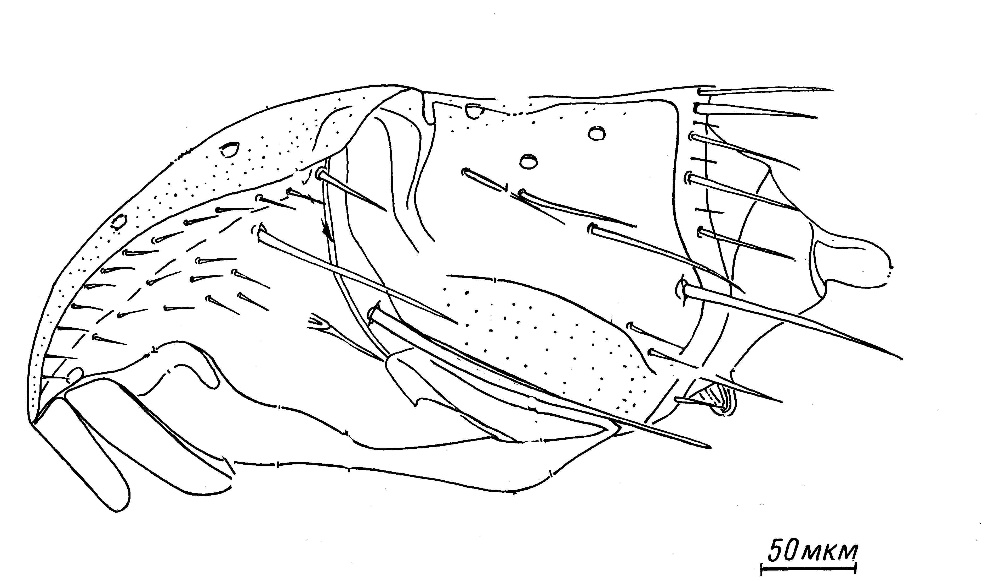 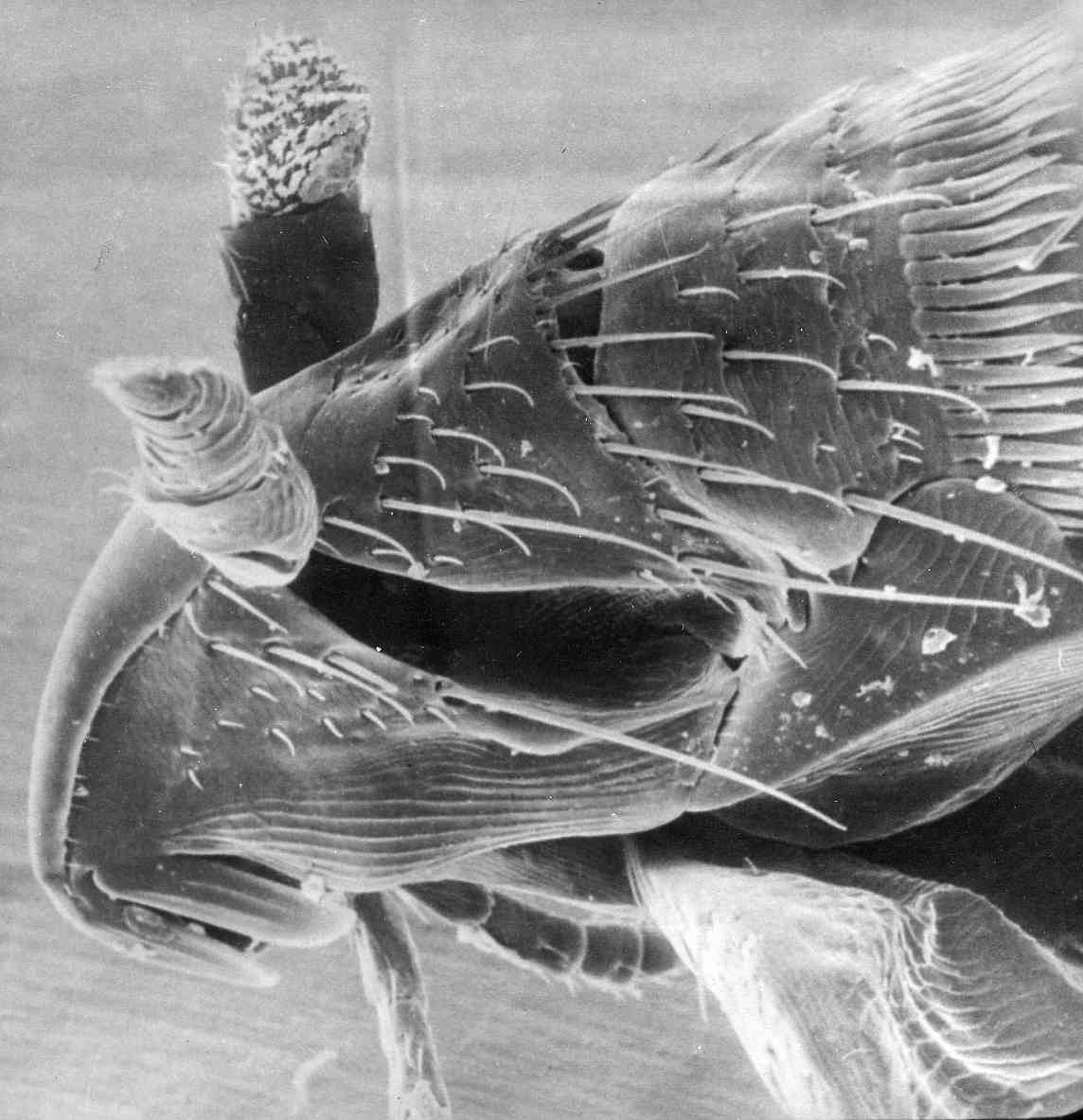 Coptopsyllidae
Ischnopsyllidae
Ischnopsyllidae
ПРОЦЕДУРА ОПОСРЕДОВАННОГО ВВОДА ИНФОРМАЦИИ ПО МОРФОЛОГИИ
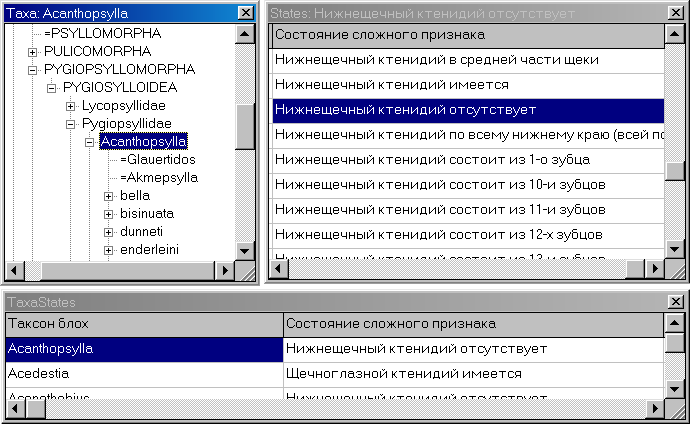 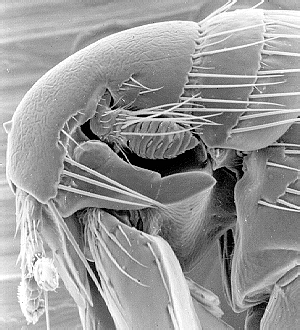 Запросы
в каких регионах и на каких хозяевах в заданном таксоне блохнижнещечный ктенидий отсутствует
 …
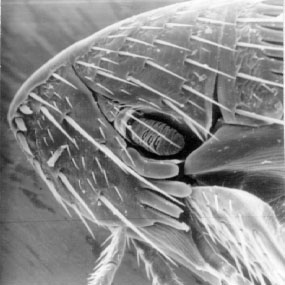 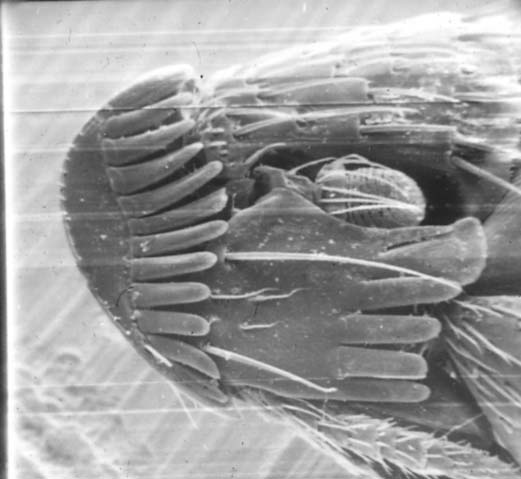 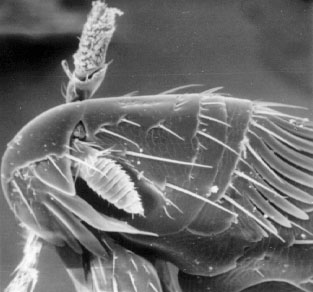 Различные типы ктенидиев имеют различное влияние на успех видов и родов блох, являющихся их обладателями
Достоверное положительное влияние имеют (Хи-квадрат табличный=6.63 (P>0.99)
щечноглазной ктенидий (164.24) 
ктенидий пронотума (144.35)
нижнещечный (84.77) 
фронтальный (47.25) 
преантеннальный (24.98)
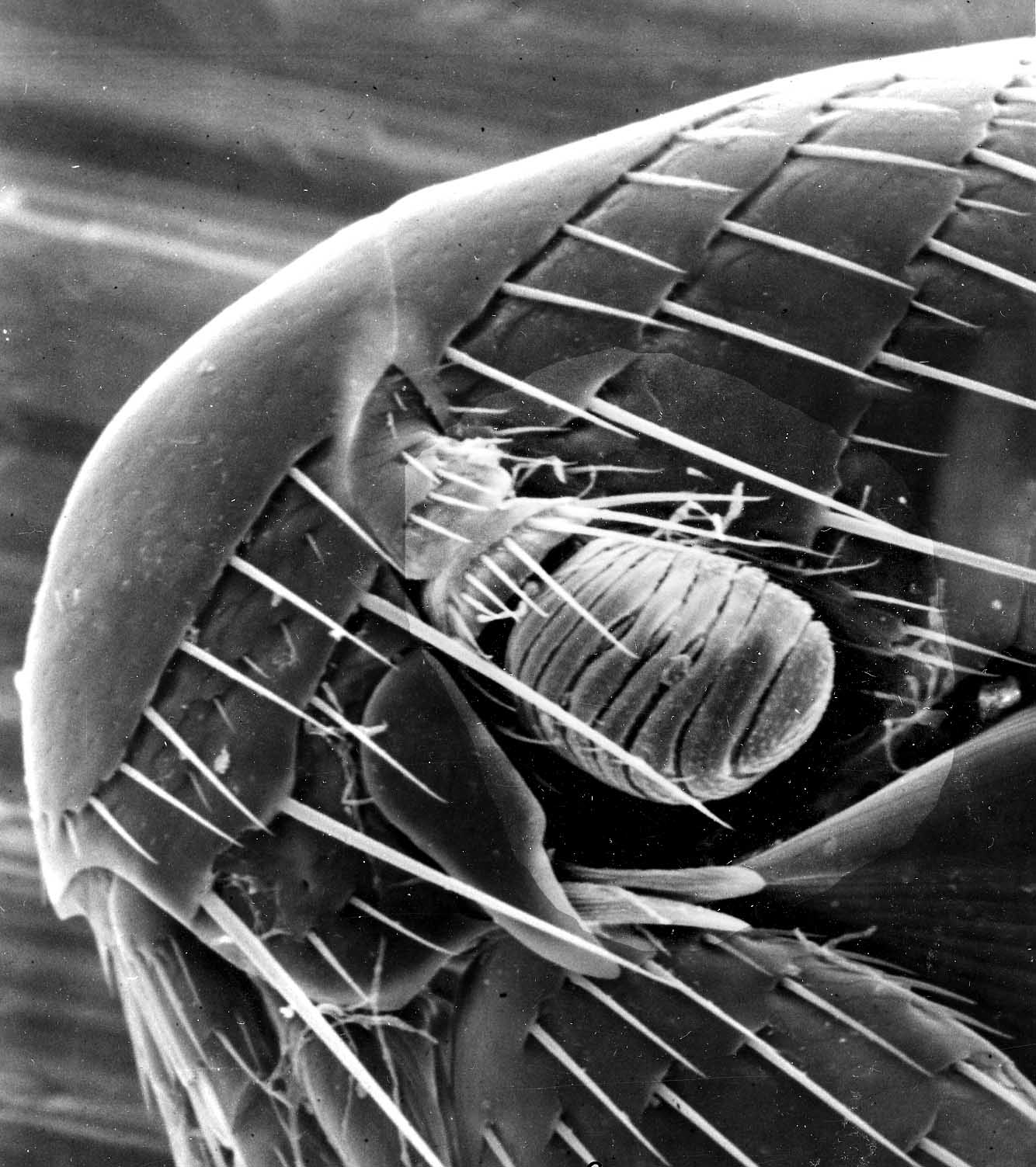 Можно заключить, что положительное влияние оказывают те типы ктенидиев, зубцы которых расположены ближе или к глазному бокалу или антеннам, или к местам сочленения передних ног с грудью 

Гребни, расположенные на удалении от мест сочленений придатков головы и сенсорных органов, постепенно утрачивают свою адаптивную функцию
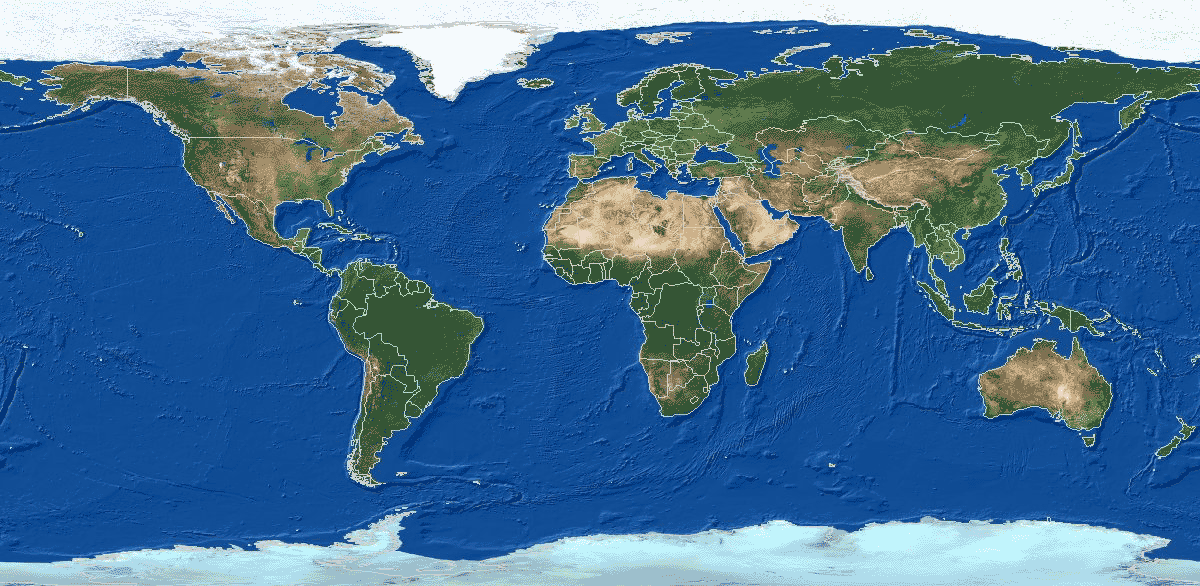 ВЗАИМОСВЯЗЬ МОРФОЛОГИЧЕСКОЙ ЭВОЛЮЦИИ БЛОХ И РАСПРОСТРАНЕНИЯ ИХ ТАКСОНОВ
Распространение таксонов блох с определенными типами ктенидиев ограниченно отдельными зоогеографическими регионами
Доля таксонов блох с головными ктенидиям наиболее высока в фаунах регионов Южного полушария  - Неотропической, Австралийской и Афротропических областей
Можно предположить, что фауны блох Южного полушария  имеет большую древность, чем Северного
Распространение реликтовых представителей отряда блох
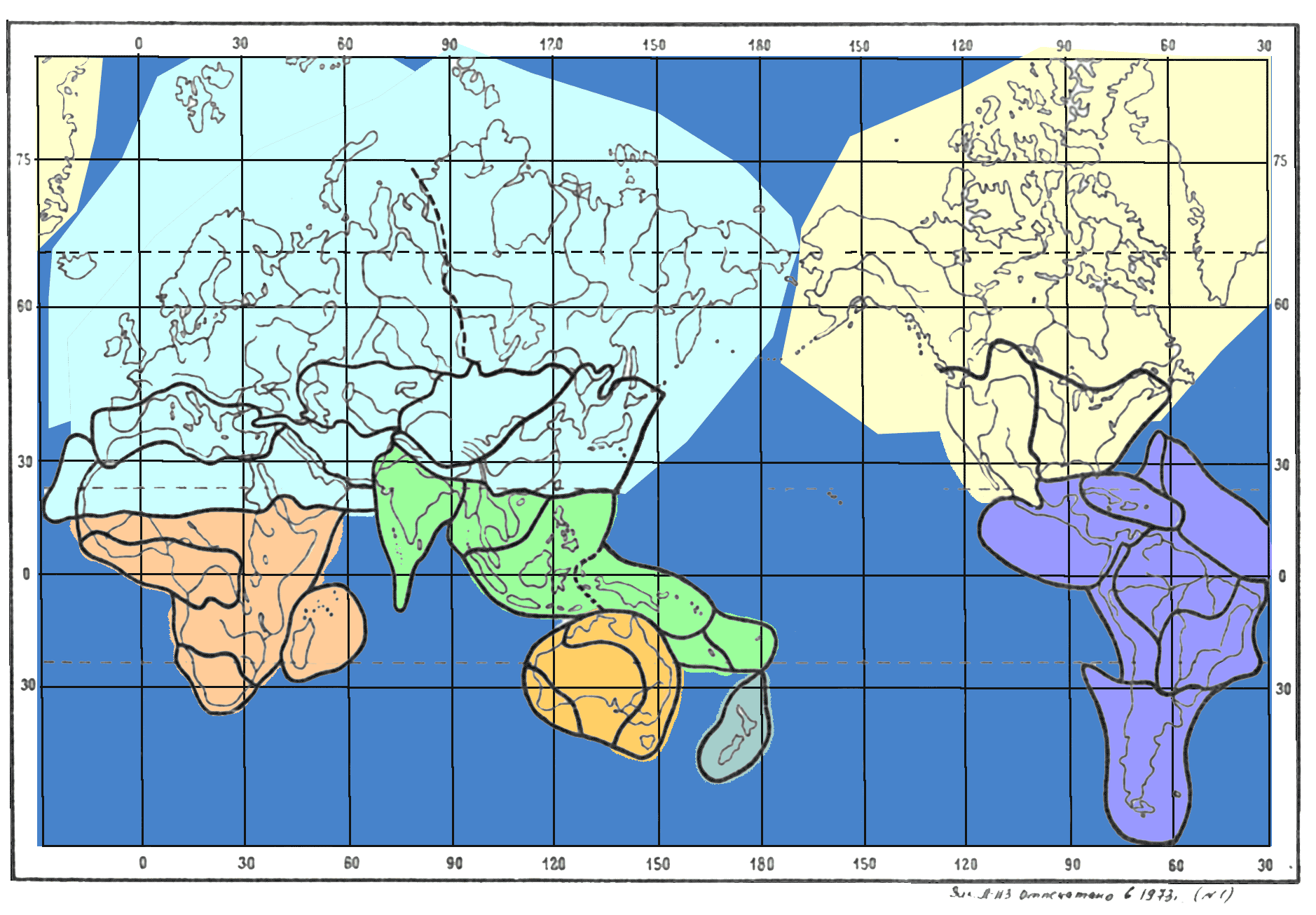 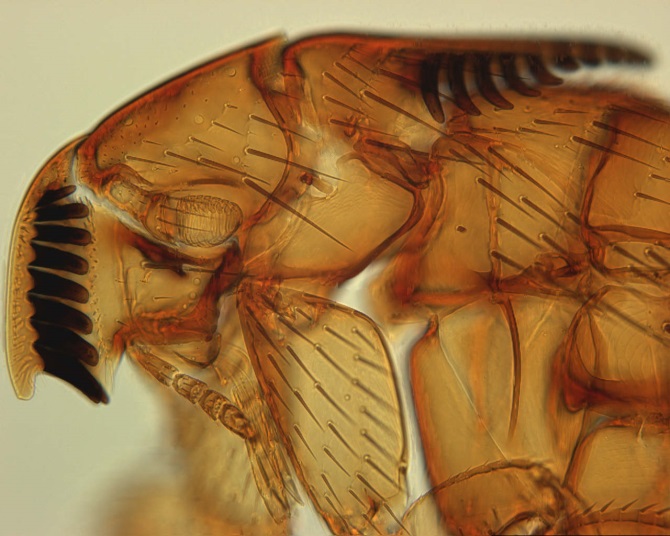 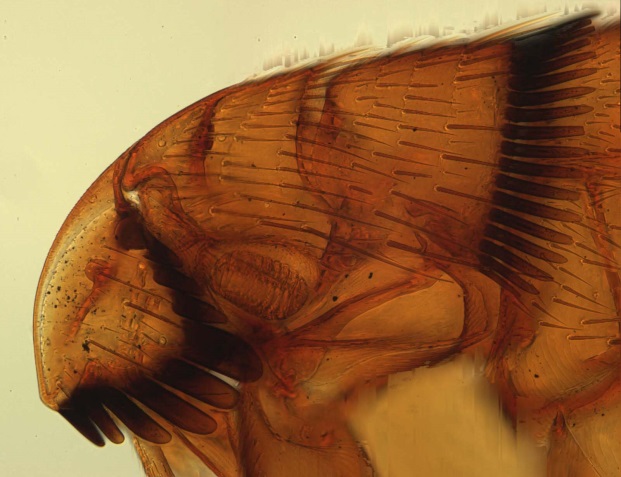 Barreropsylla excelsa
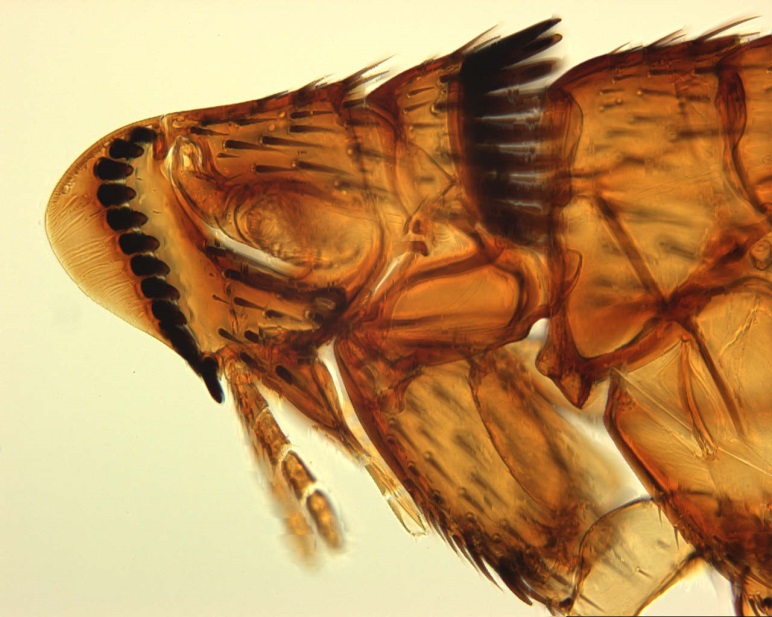 Macropsylla novaehollandiae
Smitella thambetosa
РАСПРОСТРАНЕНИЕ БЛОХ
Большинство видов блох сосредоточены в областях с умеренным и субтропическим климатом преимущественно в регионах с горными ландшафтами
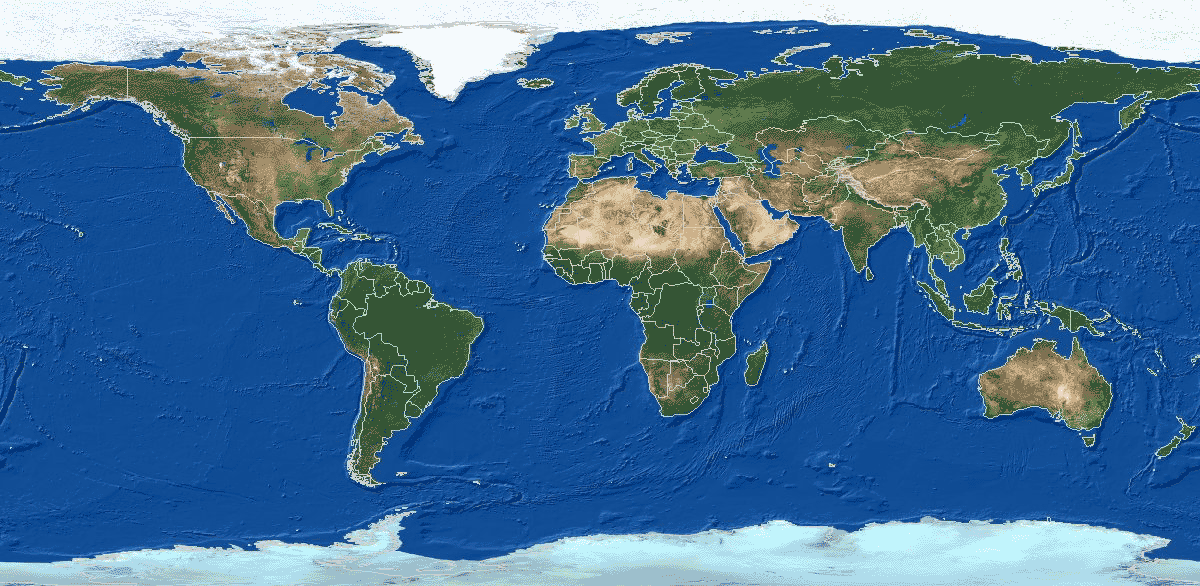 Небольшие по объему роды и семейства блох приурочены к Южному полушарию, крупные - к Северному
РЕЗУЛЬТАТЫ ПРИМЕНЕНИЯ СИСТЕМЫ PARHOST1 В ИССЛЕДОВАНИЯХ БЛОХ
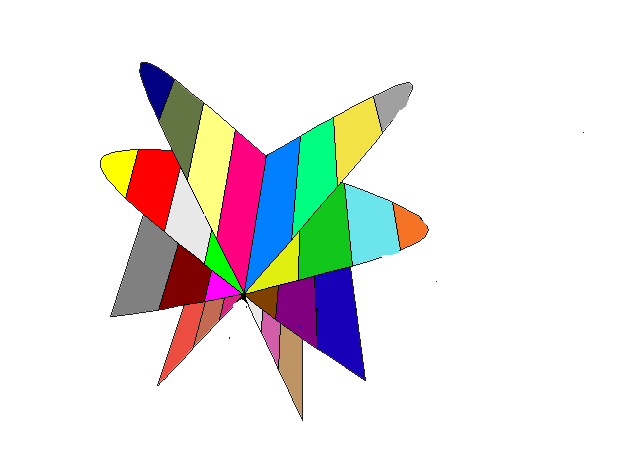 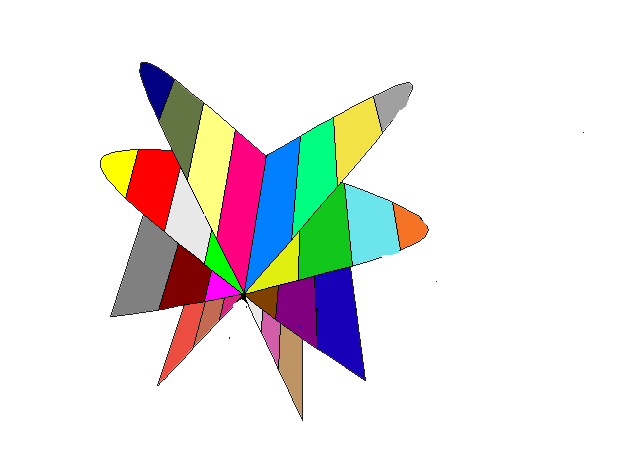 БЛОХ РЕЗУЛЬТАТЫ ПРИМЕНЕНИЯ СИСТЕМЫ PARHOST1 В ИССЛЕДОВАНИЯХ
УСТАНОВЛЕНО
ЗАПРОС
Расчет индексов и дендрограмм сходства фаун 40 регионов
1. Имеется связь между фаунами блох 
Африки и Азии, Африки и Южной Америки; 
Южной Америки и Австралии, Северной Америки и Палеарктики.

2. Большая часть видов блох сосредоточены в регионах 
с умеренным и субтропическим климатом 
с преобладанием горных ландшафтов
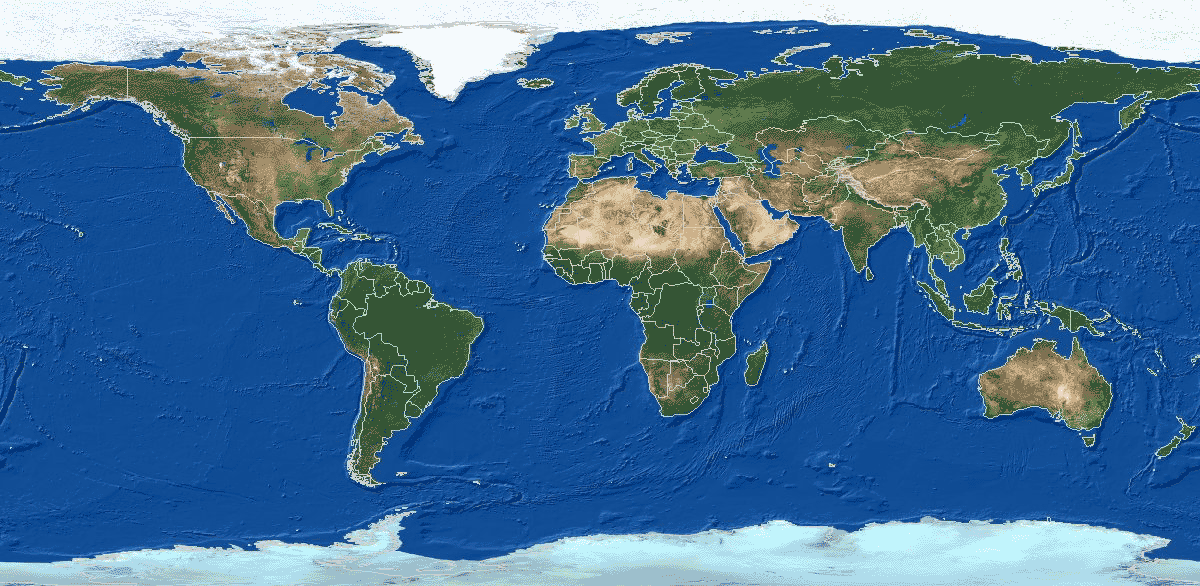 ПАРАЗИТО-ХОЗЯИННЫЕ СВЯЗИ БЛОХ
Количество видов блох превосходит количество их хозяев – млекопитающих и птиц
На всех континентах прослеживается преимущественная связь блох с различными таксонами грызунов, но для каждой зоогеографической области можно указать также и другие субдоминирующие группы хозяев
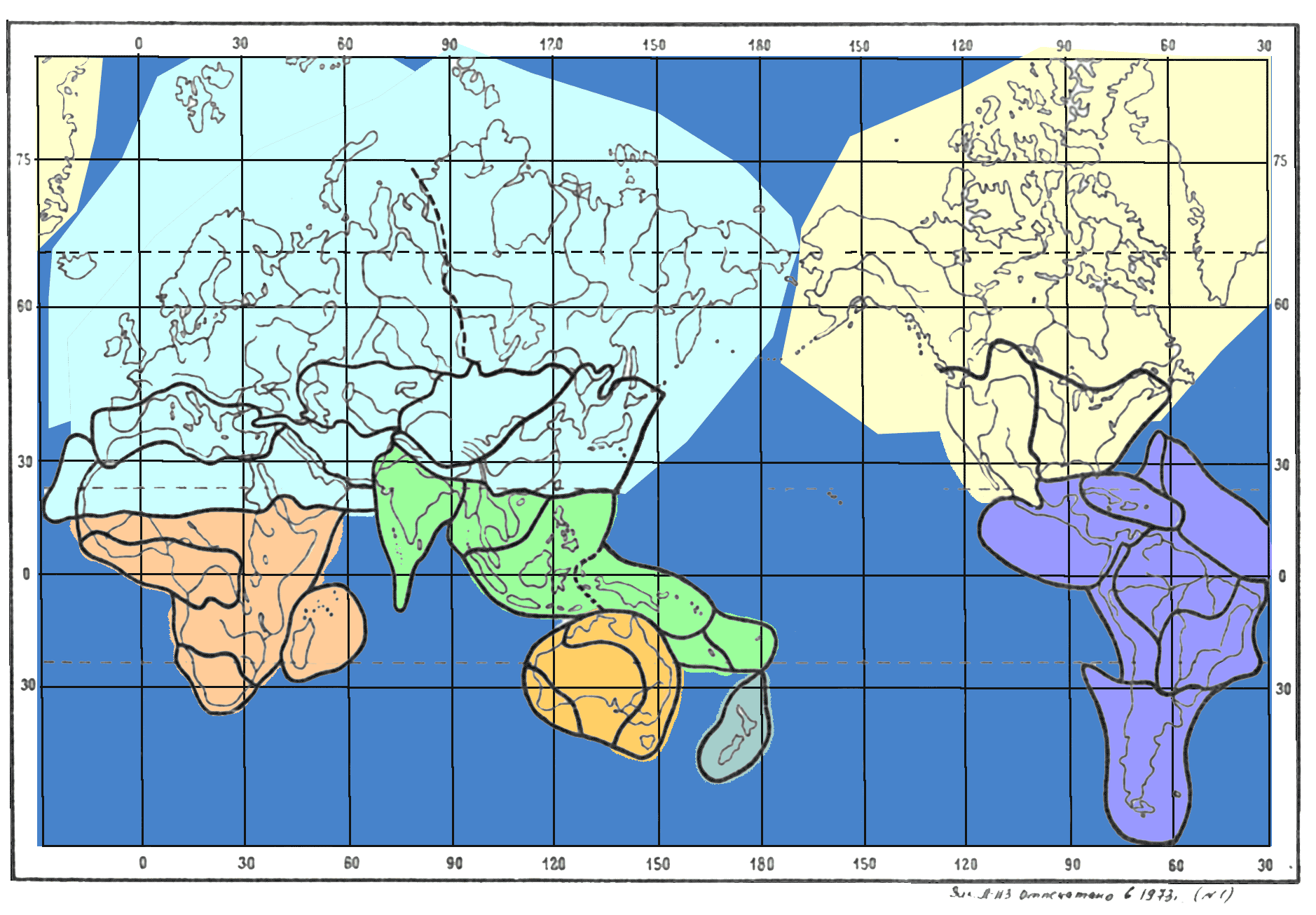 РОЛЬ ПАЛЕАРКТИКИ В ЭВОЛЮЦИИ ОТРЯДА БЛОХ
Число видов блох фауны Палеарктики значительно превышает число видов в фаунах других областей
Разнообразие ландшафтов и обширные пространства Палеарктики способствовали видовой дивергенции отряда
ОСНОВНЫЕ ТАБЛИЦЫ БД
Таблицы-классификаторы
(иерархический тезаурус)
Таблица –список («телефонный справочник)
фактографические таблицы
отражают не только наличие того или иного факта (например, связь таксона блох с таксоном хозяина), но и положение образующих его записей, касающихся иерархии таксонов блох и их хозяев
каждая запись фиксирует, 
например, связь между определенным таксоном (начиная от подвида и вида) блох и одним из таксонов их хозяев (видом млекопитающих и птиц)
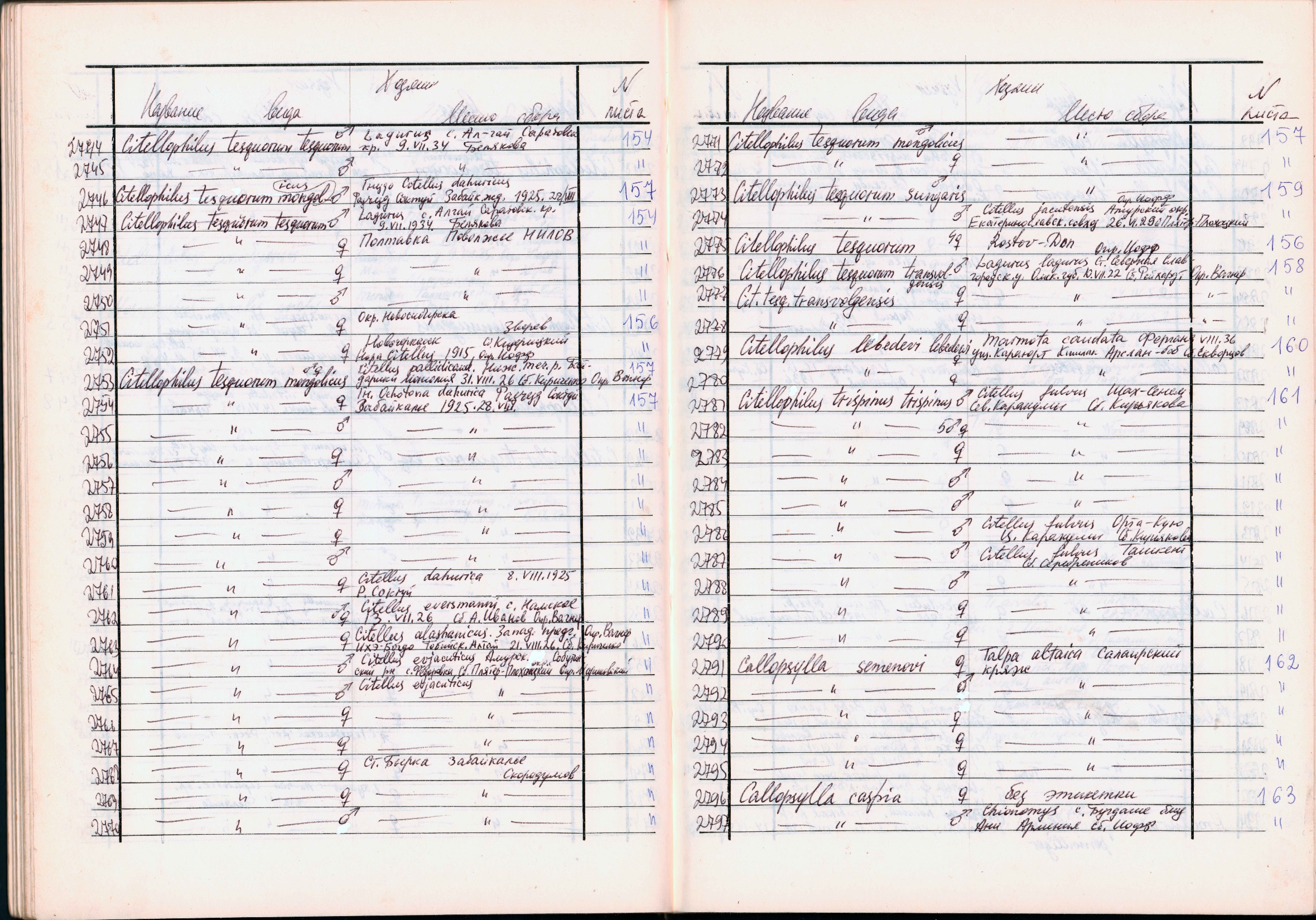 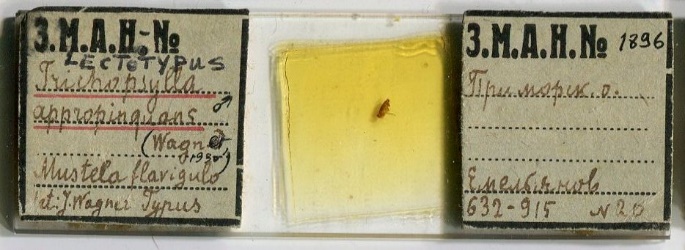 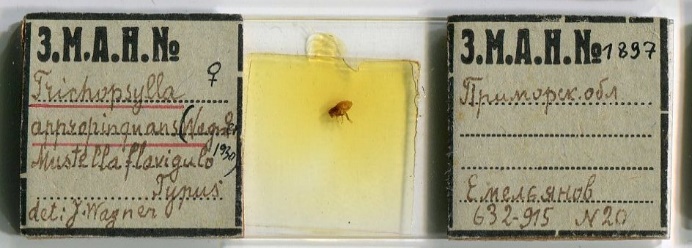 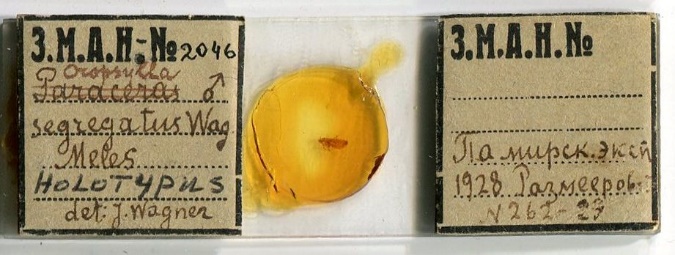 ПРИМЕР СИНКРЕТИЧЕСКОЙ БД
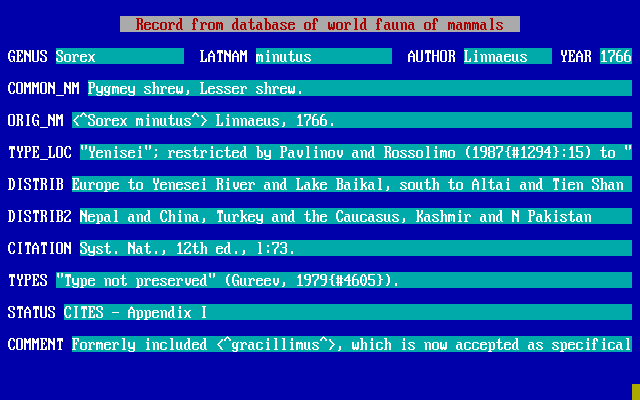 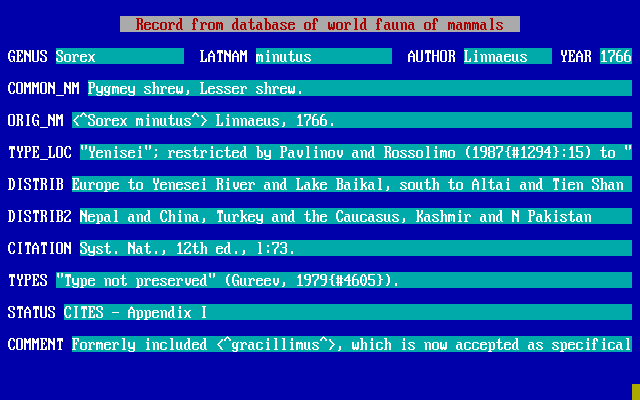